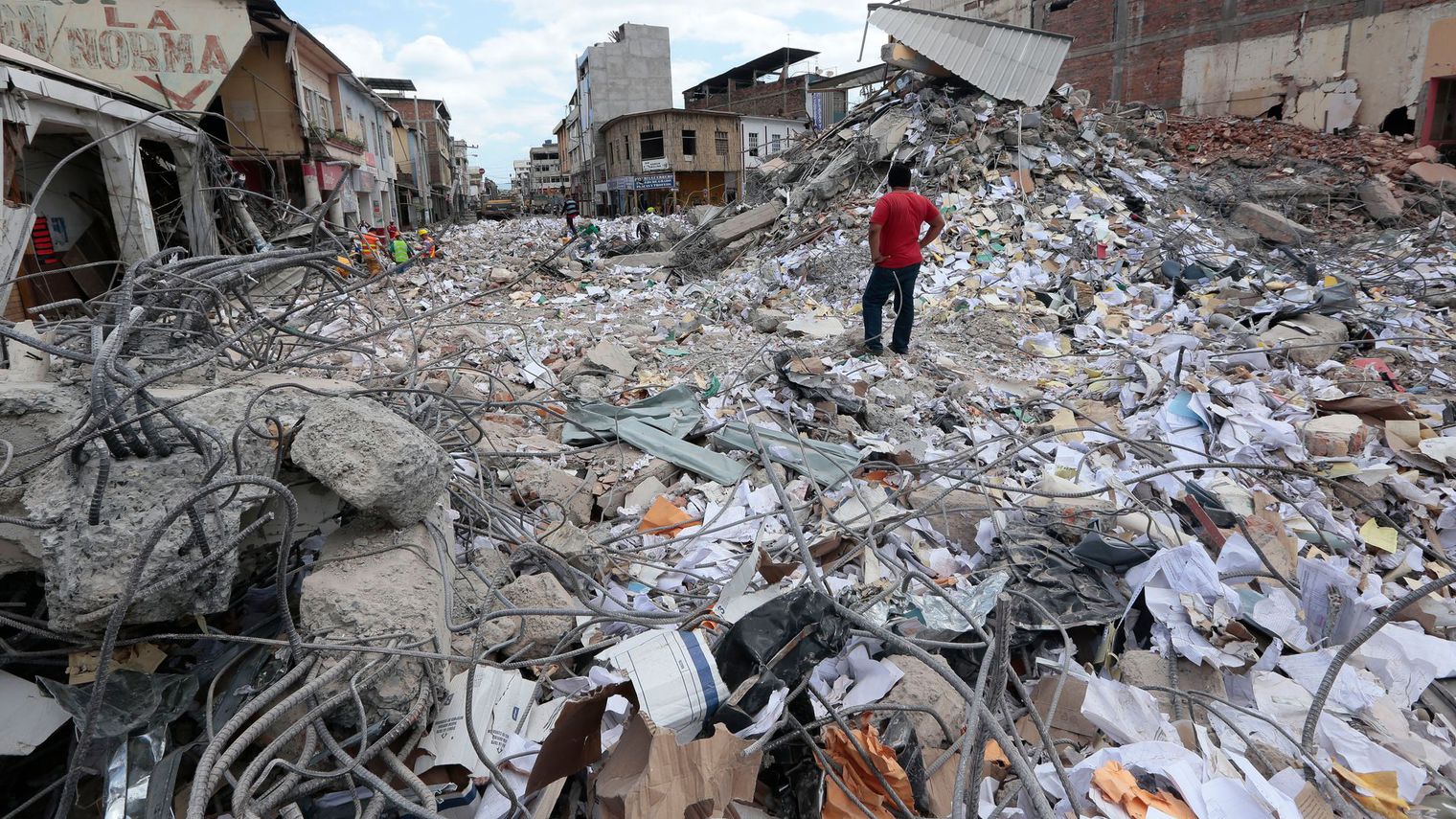 Projet d’aide de reconstruction suite au tremblement de terre 2016 en Equateur

Projet LATMA 2016 -2019
Itinéraire du projet en Equateur
DEPART DU CONTAINER POUR L’EQUATEUR
Collecte à Anières
Remplissage du container à Anières
Arrivée du container à Pedernales
Arrivée du container à Chonta
Distribution du container Pedernales
Distribution du container Pedernales
Construction d’un local d’accueil d’enfants à Pedernales
Distribution d’habits / Amazonie
EN PLEINE AMAZONIA
Camp d’accueil des victimes
Habitations pour les survivants
FAMILLES AVEC D’ENFANTS DE LA CHORRERA
PREPARATION DE SPECIALITE DU PAYS
PEDERNALES / LA CHORRERA
LA VILLE DE MANTA ET PEDERNALES ACTUELLEMENT
MATERIAUX  POUR LA CHORRERA
RAPPORT FINAL
Grace à votre soutien l’association LATMA a pu apporter de l’aide aux personnes dans le besoin.

Total de la collecte 26’000 Fr qui ont été utilisés :
Location du container et coût de distribution    8’500 Fr
Achat de matériel de construction                   12’000 Fr
Achat d’appareils ménager                                   500 Fr 
Projet de construction pour une famille              4’000 Fr
Donation aux différentes familles                       1’000 Fr

TOTAL                                                              26’000Fr